Коррупция
Кроха сын к отцу пришелИ спросила кроха: “Что в коррупции хорошо и что в коррупции плохо?”
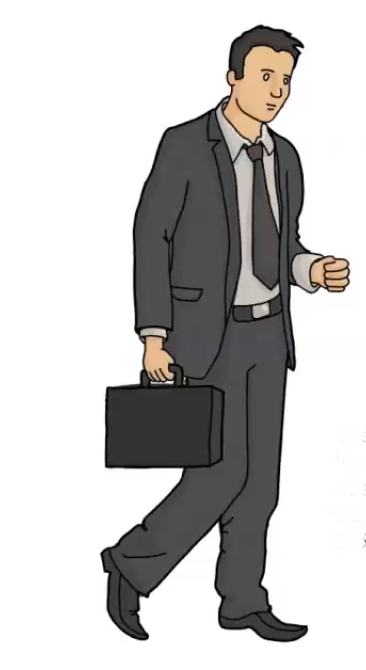 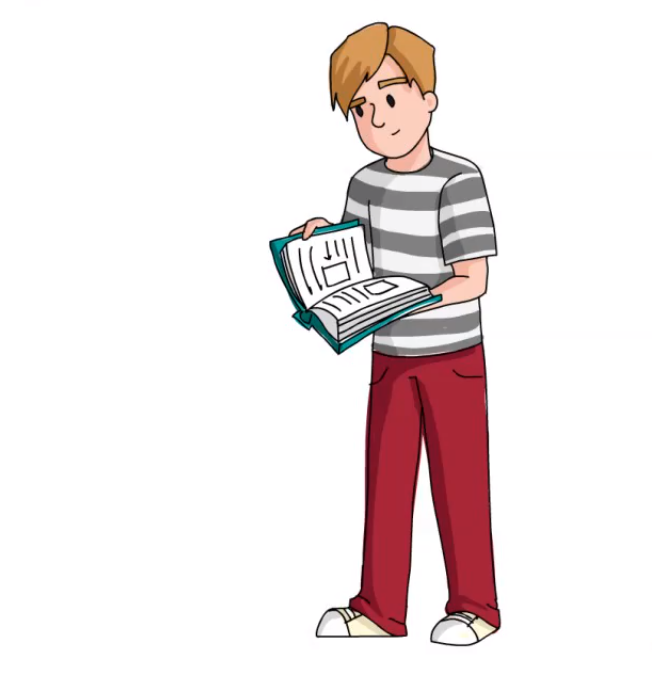 Отвечал ему отец:“Слушайте ребятки!Всем законом злейший враг – ВЗЯТКИ”
Для коррупции всегда  
ВЗЯТКА – 
Лучшая ЕДА!!!
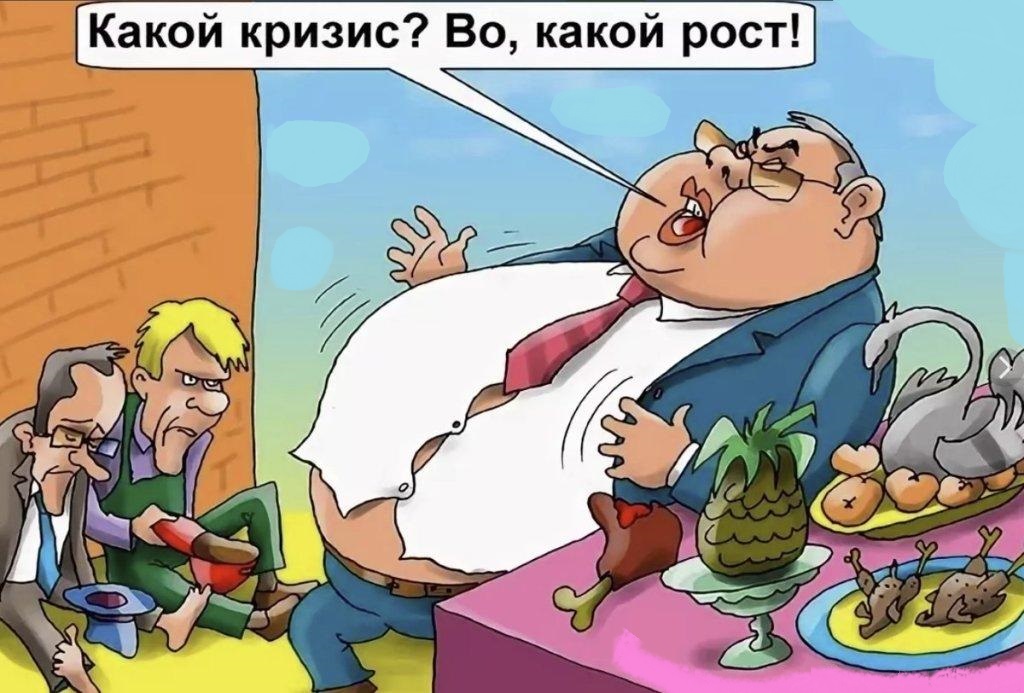 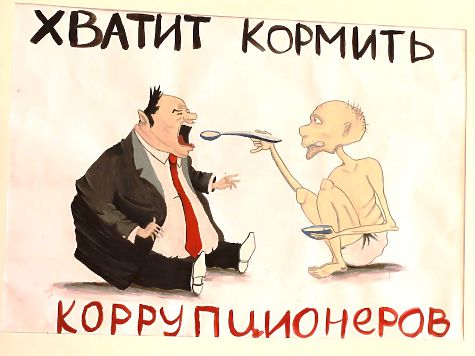 Есть закон – не едь, коль пьян!
Ты опасен тут и там!
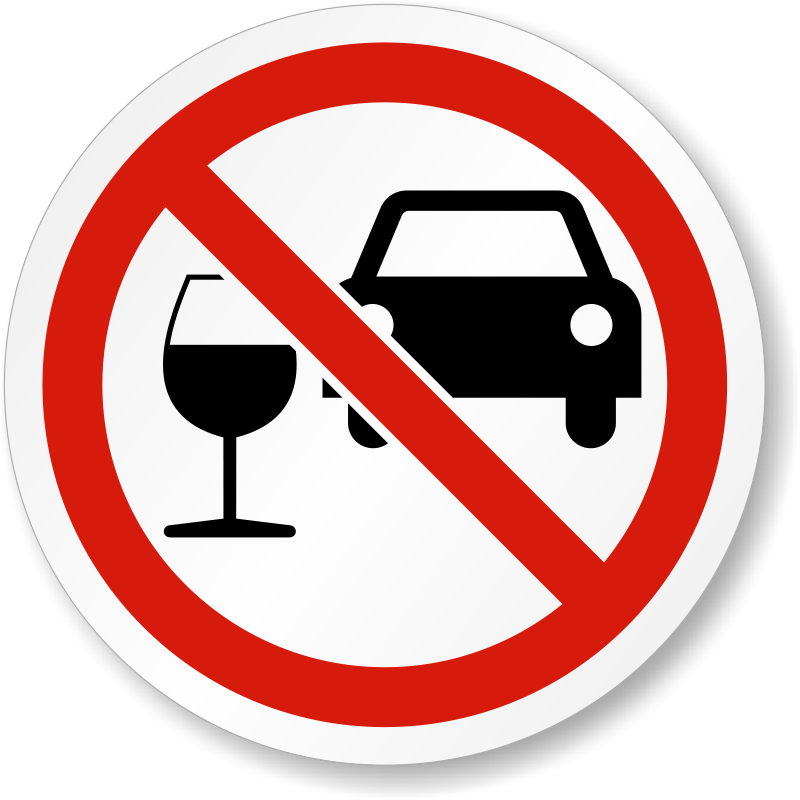 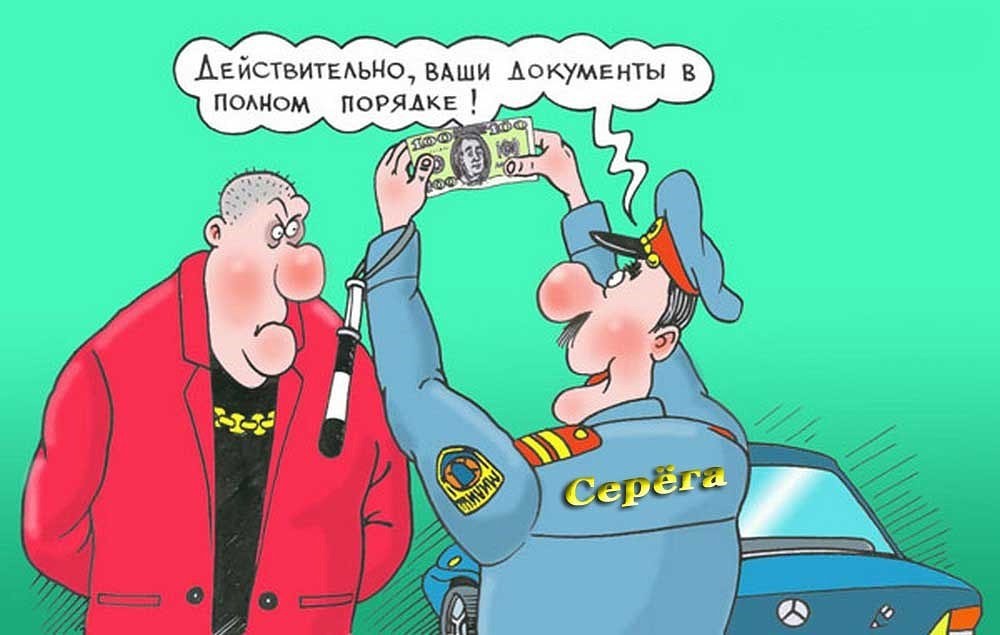 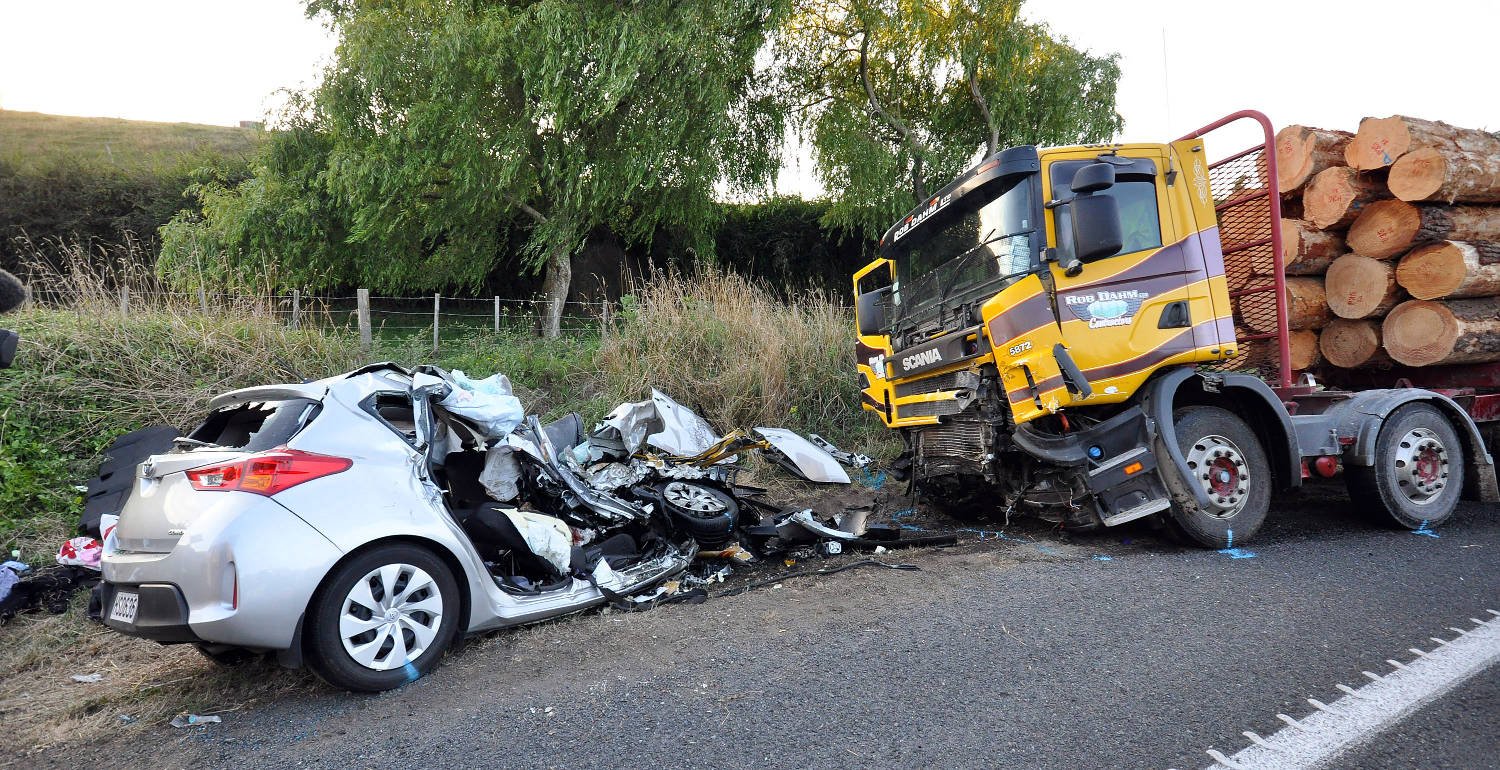 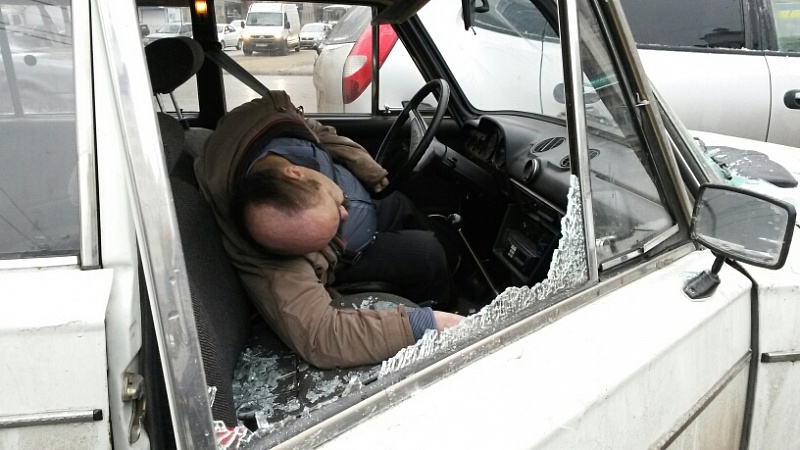 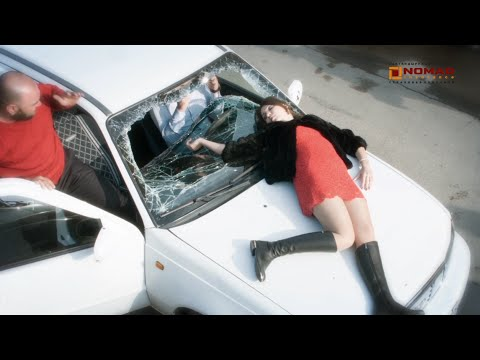 Есть закон построек для…
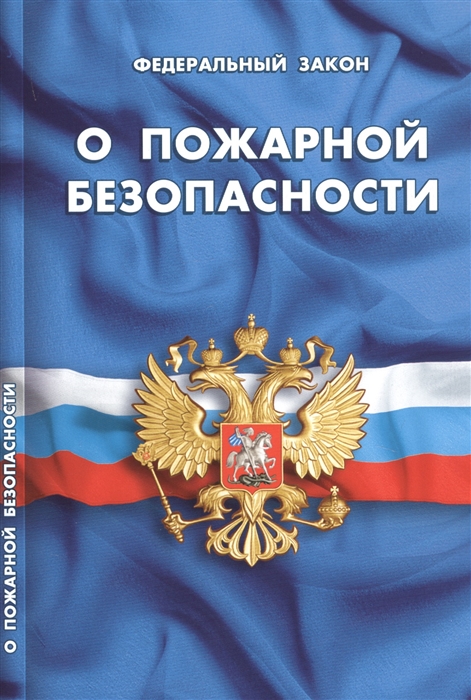 Взятку дал...
И вот беда – 
Правила нарушив все…
Люди умерли в огне!!!
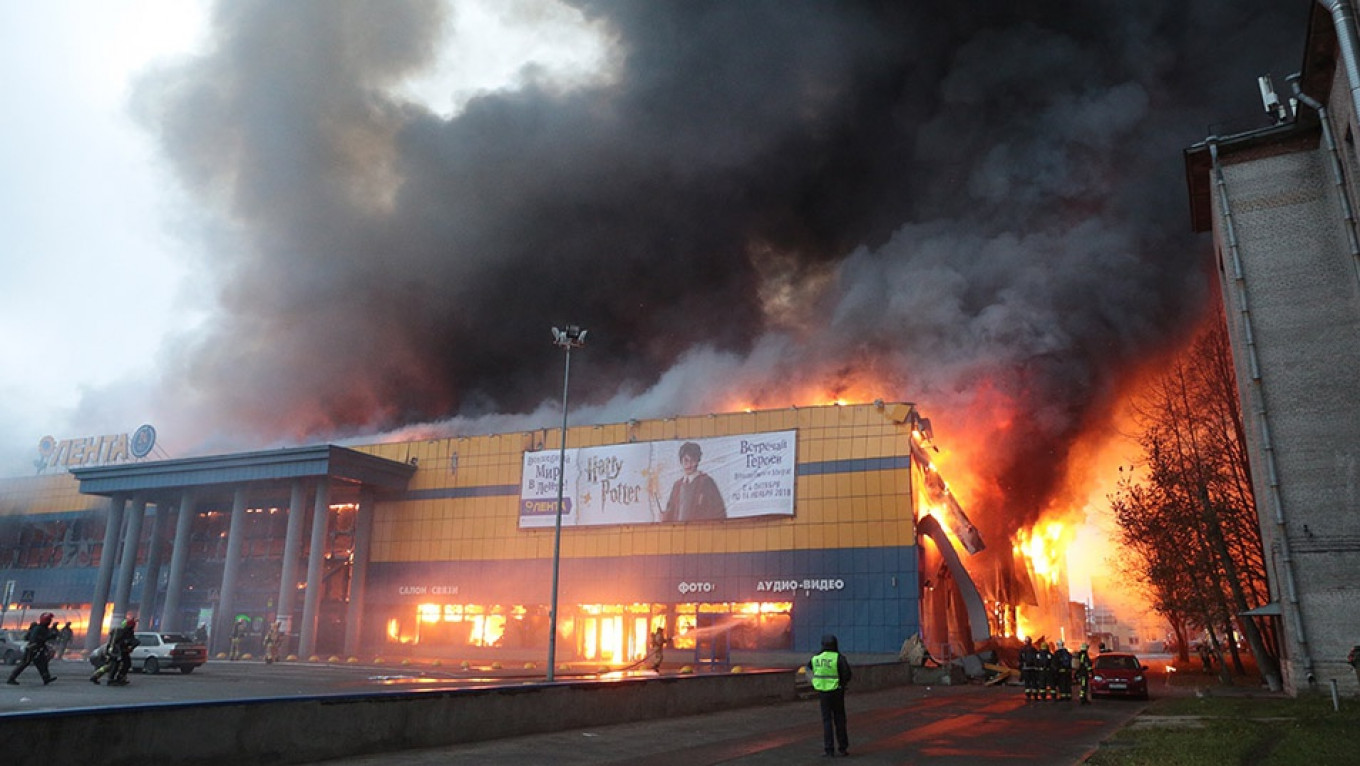 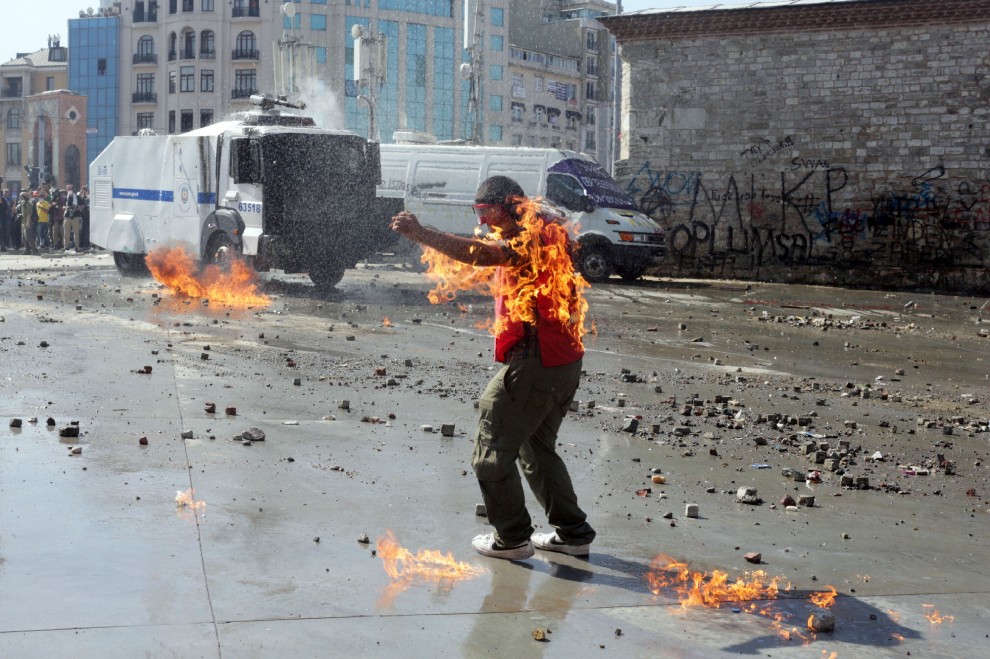 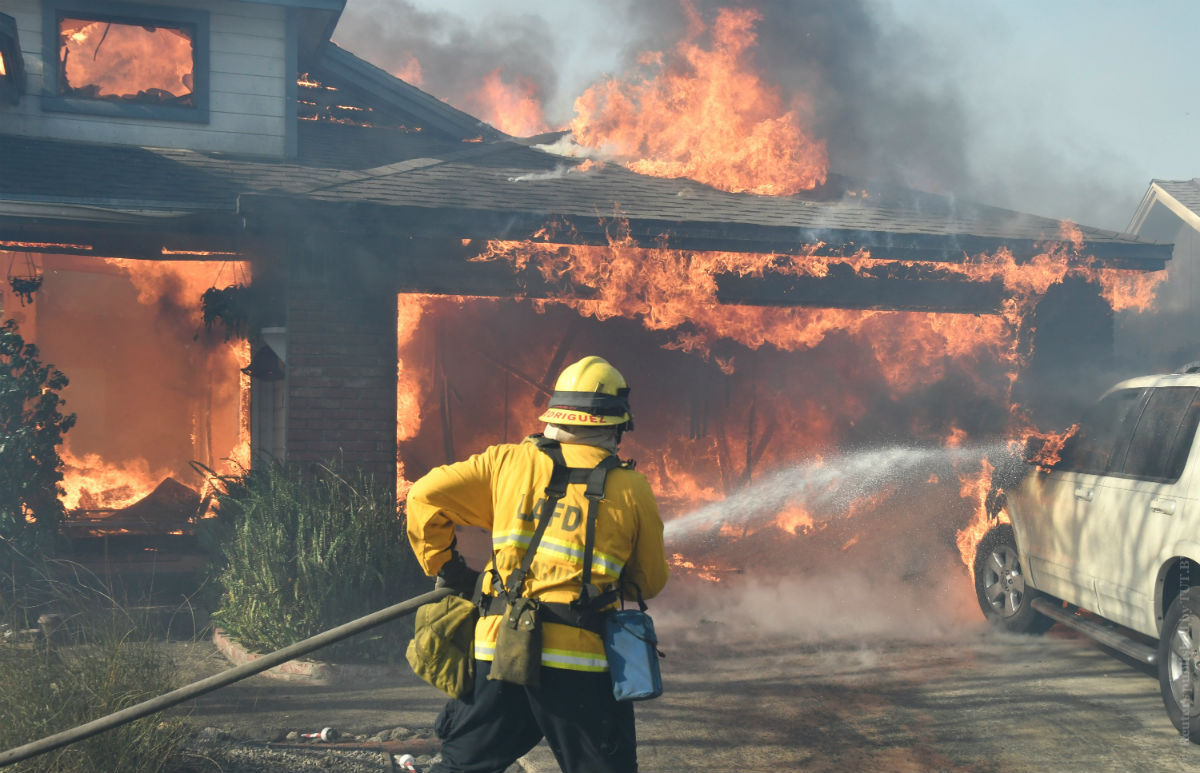 Нет надежды, веры нет
в правду – там где взятки!!!
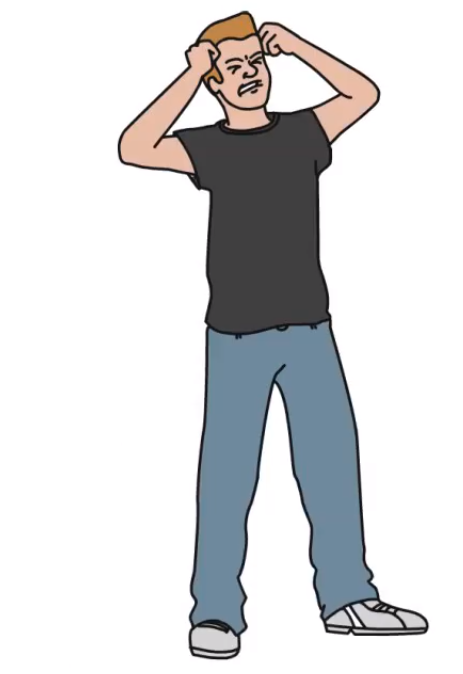 Беды всей страны большой – 
от малютки гадкой!
Но на страже всех ЗАКОНОВ!
Враг всех взяток и хапуг!
Прокурор наш – всем известный!
Он всех честных – лучший друг!
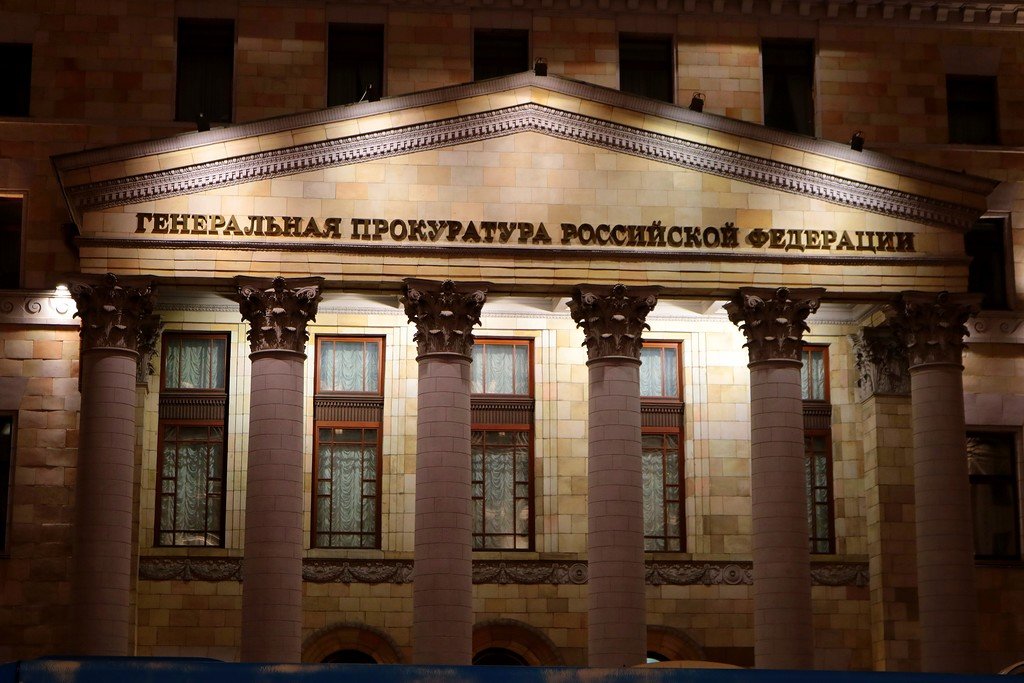 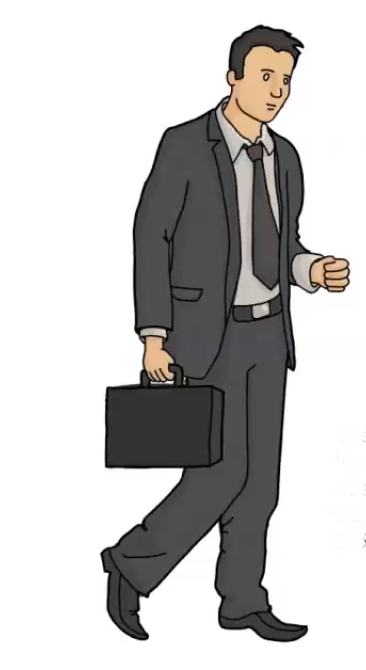 Верь, малыш, в прокуратуру!
Честным будь!
Служи стране!
И плохим коррупционерам – 
Мы объявим бой везде!
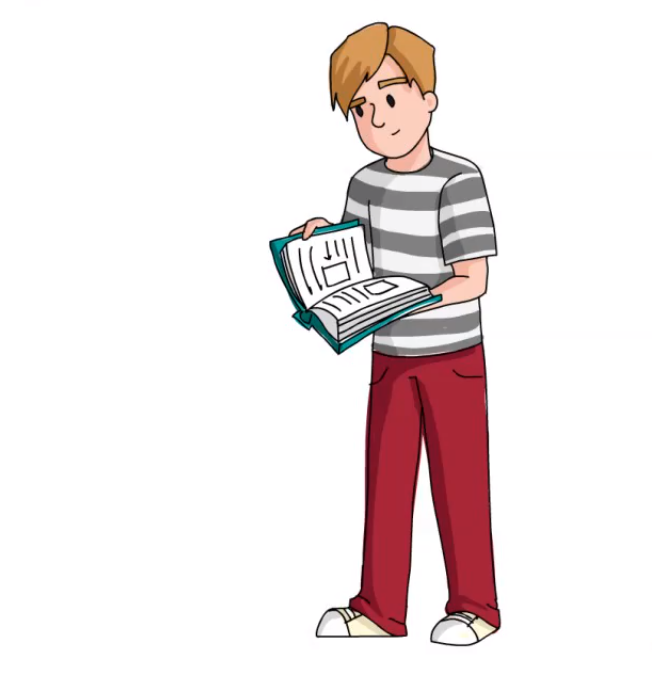 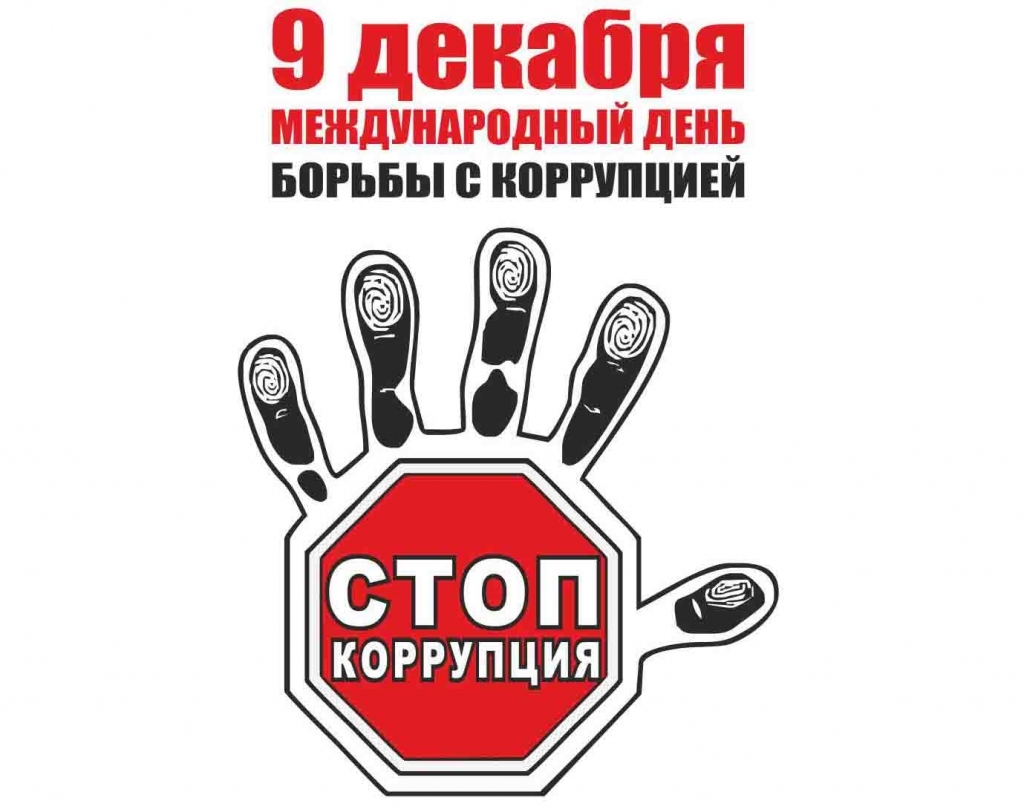